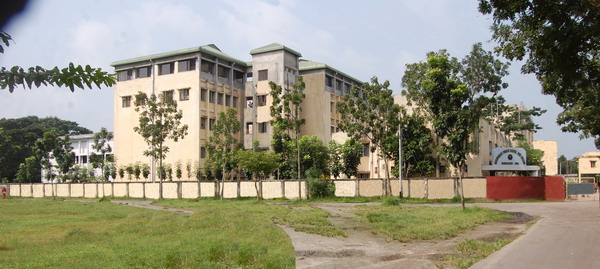 ¯^vMZg
D”PZi MwYZ 1g cÎ
Dc¯’vcbvqt
gyynv¤§` Avnmvb nvexe 
mnKvwi Aa¨vcK
AvR‡Ki cvV Aa¨vq-9gAbykxjbx-9.6
ch©vqµwgK AšÍixKib
‡jKPvi-3
cv‡Vi Kvw•LZ wkLb dj/D‡Ïk¨
1| wewfbœ dvsk‡bi ch©vqµwgK AšÍixKib wbY©q Ki‡Z cvi‡e |
2| †eM I Z¡i‡Yi gvb  wbY©q Ki‡Z cvi‡e |
ch©vqµwgK AšÍixKib
c~e© Ávb hvPvB
# AšÍixKi‡bi m~Î
we¯ÍvwiZ cvVt  ch©vqµwgK AšÍixKib
27. ‡`Iqv Av‡Q,
we¯ÍvwiZ cvVt  ch©vqµwgK AšÍixKib
we¯ÍvwiZ cvVt  ch©vqµwgK AšÍixKib
we¯ÍvwiZ cvVt  ch©vqµwgK AšÍixKib
28. ‡`Iqv Av‡Q,
we¯ÍvwiZ cvVt  ch©vqµwgK AšÍixKib
we¯ÍvwiZ cvVt  ch©vqµwgK AšÍixKib
31. ‡`Iqv Av‡Q,
we¯ÍvwiZ cvVt  ch©vqµwgK AšÍixKib
cvV g~j¨vqb
mgm¨v mgvavb t 26,35
evwoi KvR
##Abykxjbx-9.6 (5wU mgm¨v)
cieZ©x w`‡bi cvV
ch©vqµwgK AšÍixKib
‡jKPvi-4
mgm¨v mgvavb Abykxjbx-9.7
ab¨ev`